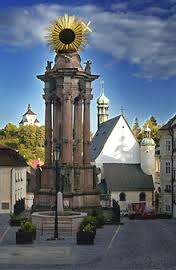 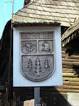 Vlkolínec
Sandra Vargová
Je pamiatková rezervácia ľudovej architektúry, ktorá bola Slovenskou vládou roku 1977 vyhlásená za pamiatkovú rezerváciu s cieľom trvalo chrániť kultúrne hodnoty tejto lokality a ako neporušený sídelný celok, ktorý z hľadiska rovnorodosti nemá porovnateľný súbor domov v rámci stredoeurópskeho územia bol zapísaný do Zoznamu svetového dedičstva, (výbor svetového dedičstva UNESCO schválil zápis Vlkolínca 11. decembra 1993.
.
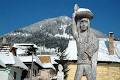 Jedna z povestí hovorí, že názov obce Vlkolínec je odvodený od výskytu vlkov v tejto lokalite; znakom obce je (bola) heraldická ruža s ihličnatým stromom na pažiti. Pravdepodobne prvá písomná zmienka o obci Vlkolínec je z roku 1376, keď sa spomína ako jedna z častí mesta "ulíc" Ružomberka. Vlkolínec bol sedliacko - želiarskou obcou. V roku 1625 mala obec Vlkolínec 4 sedliacke usadlosti a 5 želiarskych domácností.
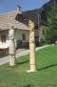 Ľudová architektúra Vlkolínca je typická pre horské usadlosti, drevené zrubové domy vrchárskeho typu s omietkou pastelových farieb (biela, modrá, svetlo-okrová), strechy pokrýva drevený šindeľ. Obec Vlkolínec predstavuje najzachovalejší a najucelenejší urbanistický celok pôvodných ľudových stavieb v strednej Európe. Vďaka periférnej polohe zostal zachovaný nielen historický charakter sídla Vlkolinec a okolitej prírody, ale aj vonkajší vzhľad objektov i vnútorné usporiadanie väčšiny domov.Výnimočnosťou Vlkolinca je zachovaná drevená architektúra. V obci sa zachovalo vyše 40 drevených domčekov zo 16. až 19. storočia a všetky vyzerajú ako jeden. Prvá zmienka pochádza z roku 1376. Najviac obyvateľov mala obec v 18. storočí (280), a dnes tu žije len okolo 20 obyvateľov. Vlkolínec poznačili roku 1944 vojnové udalosti a časť obce vyhorela. V roku 1977 bol Vlkolínec vyhlásený za Pamiatkovú rezerváciu ľudovej architektúry. Významným rokom v histórii Vlkolínca bol rok 1993, kedy bol zapísaný do Zoznamu svetového kultúrneho a prírodného dedičstva UNESCO.
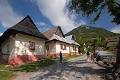 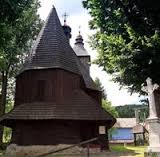 Dominantou tejto rázovitej dedinky je zrubová zvonica z roku 1770 z vonkajšej strany obitá šindľom. Ďalej sa tu nachádza aj murovaný kostolík Navštívenia Panny Márie z roku 1875, zrubová studňa (z r. 1860) s hĺbkou 13m, a muzeálny objekt - Roľnícky dom s expozíciou pôvodného bývania a informačné stredisko. Roľnícky dom – je súčasťou Liptovského múzea, patrí do súboru zachovaných dvoj- a trojpriestorových zrubových domov, ktoré predstavujú typické stavby regionálnej architektúry v severnej časti stredného Slovenska. Roľnícky trojpriestorový zrubový dom č. 15 bol vybudovaný v roku 1886. Zachované pôvodné vnútorné členenie domu a zariadenie interiéru poskytuje obraz o spôsobe života obyvateľov domu i celej obce v prvých desaťročiach 20.-teho storočia - v tesnej blízkosti kostola je obecný cintorín so zachovalými kamennými a kovovými náhrobnými krížmi.Obyvatelia obce Vlkolínec sa v minulosti zaoberali poľnohospodárstvom pastierstvom a salašníctvom, chovom dobytka (ovce), a drevorubačstvom ale aj včelárstvom. Práca s drevom bola typickou prácou mužov, ktorí svojpomocne stavali svoje domy.V súčasnosti je obec Vlkolínec stále živá s počtom obyvateľov 35 stálych, ktorí bývajú v 18-tich domoch z celkového počtu 55 domov. Ostatné obydlia vo Vlkolínci v prevažnej miere využívajú ľudia z celého Slovenska ako chalupy na rekreáciu.
Potok vo Vlkolínci tvorí sídelnú os, okolo ktorého vedie komunikácia po oboch stranách, rozvod vody potoka je vedený v drevených žľaboch s priemerom 40cm, (aby mohli vlkolínske ženy prať a napájať dobytok), avšak v súčasnosti už netvorí os celej lokality, pretože je v strednej časti obce odvedený od cesty medzi domami č.8 a č.9 do záhrad a von z obce.
Kostol sa nachádza na východnom okraji lokality, pôvodne bol postavený ako kaplnka vedľa komunikácie vedúcej k cintorínu. Je to jednoloďová barokovo-klasicistická stavba s presbytériom a do priečelia vstavanou vežou. Je zasvätený Navštíveniu Panny Márie u svätej Alžbety, svätili sa kvety symbolizujúce plodnosť, vtedy sa 2. júla koná vo Vlkolínci odpust, ďalší odpust sa koná vo sviatok Panny Márie Snežnej, 5. augusta, na pamiatku "zázračného" sneženia uprostred leta a zastavenie morovej epidémie.
Škola vo Vlkolínci, v 18. a 19. storočí bola ľudová škola v drevenici uprostred dediny, neskôr s rastúcou populáciou detí, dalo mesto Ružomberok, za čias Rakúsko- Uhorskej monarchie, postaviť murovanú školu - jednotriedku, s povinnou 6 ročnou dochádzkou a jedným učiteľom. Po vzniku I. Československej republiky, roku 1918, platil nový školský zákon o povinnej 8.ročnej dochádzke (pôsobil tu ako učiteľ, i Jozef Májek, ktorý padol v Španielsku, v roku 1936 ako interbrigadista vo veku 25 rokov), v súčasnosti je v budove školy zriadená Galéria ľudového umenia.
Ďakujem za vašu pozornosť !